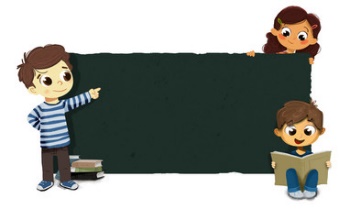 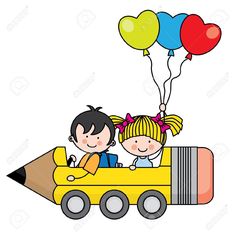 REPARTO DE ROLES
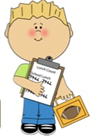 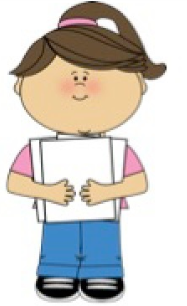 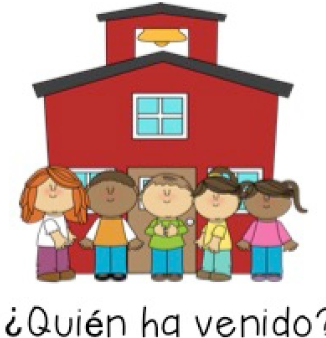 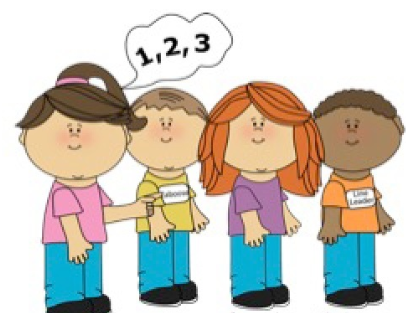 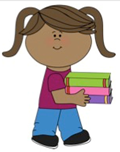 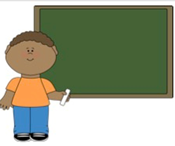 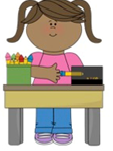 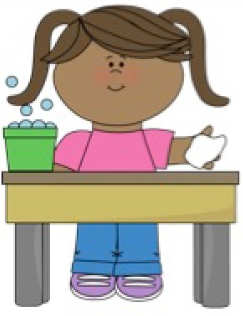 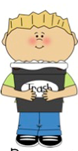 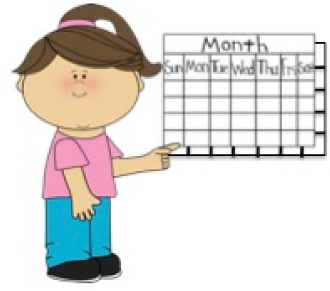 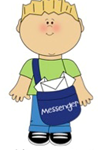 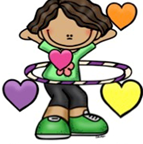 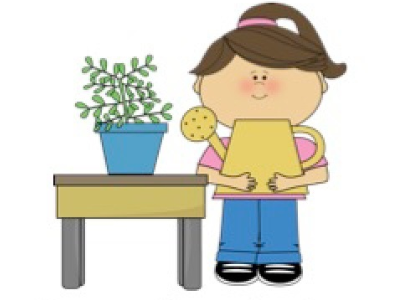 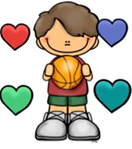